ОКРУЖАЮЩИЙ МИР
Птицы:
Кто они?
Из каких частей состоит 
тело птицы?
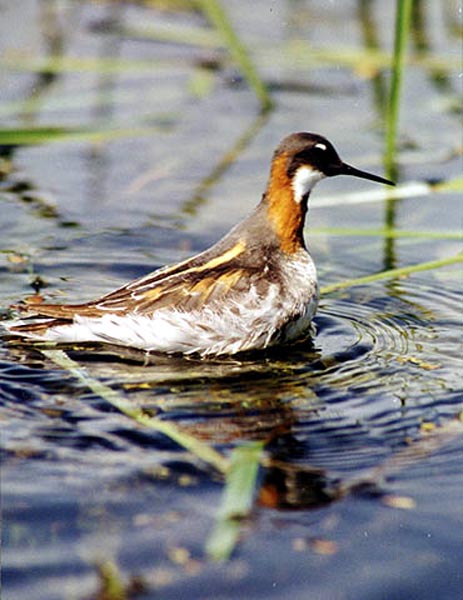 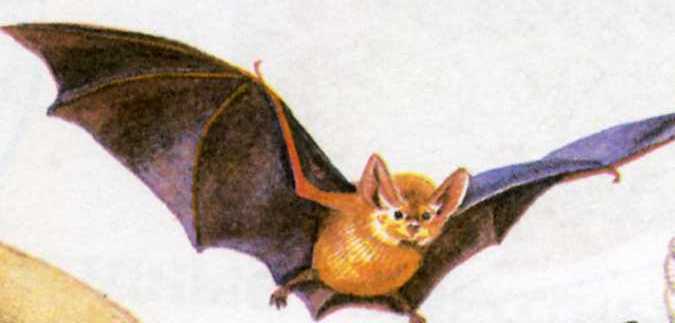 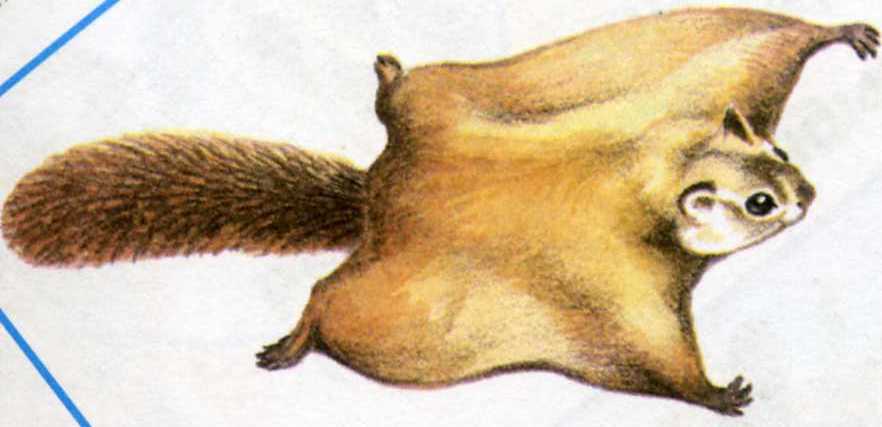 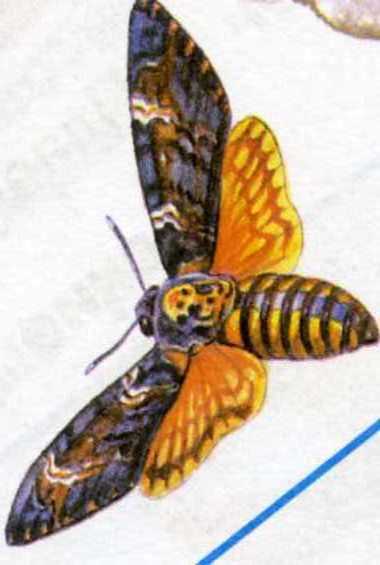 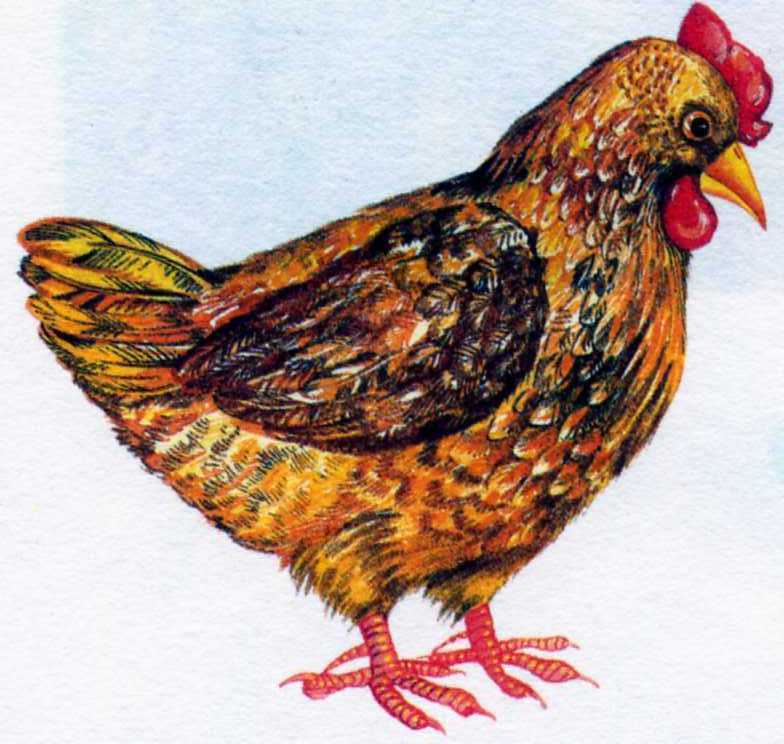 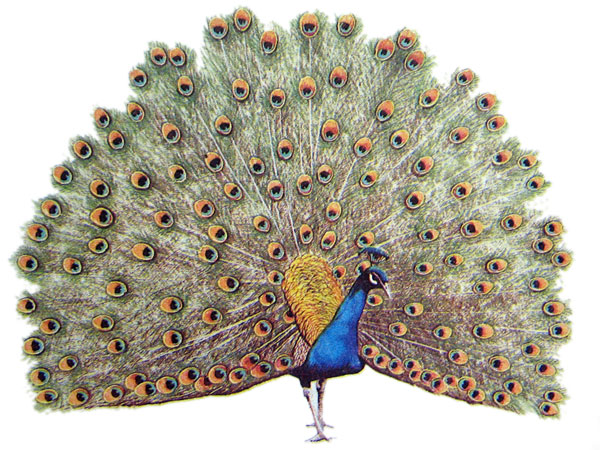 ПАВЛИН
.
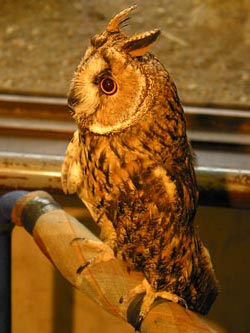 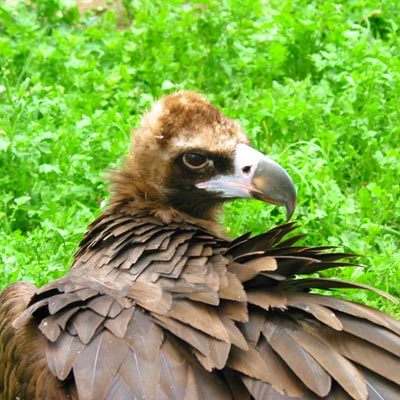 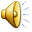 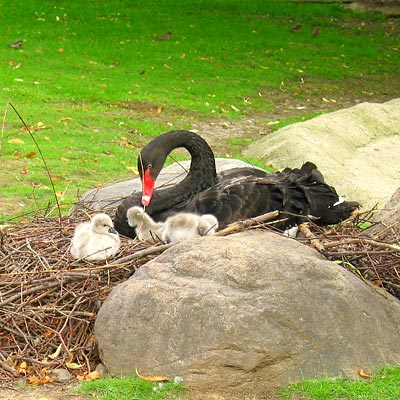 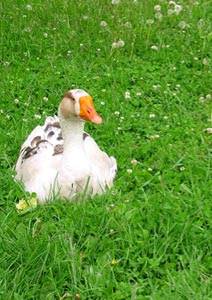 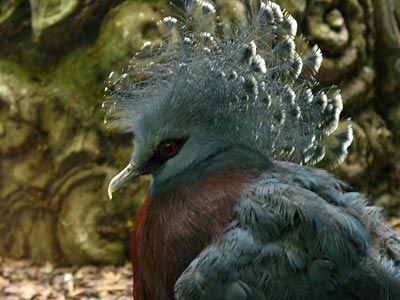 Спасибо за активную работуБерегите птиц!